Leicester CII – 4 September 2019The Salisbury Novichok Poisoning
Damian Glynn - Director, Head of Financial Lines
Agenda/Learning points
Overview of the circumstances
Identify practical challenges and responses
Highlight issues arising with regards policy wordings
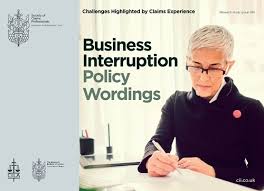 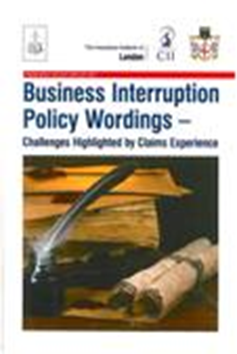 Submitted as (Non Damage) denial of access
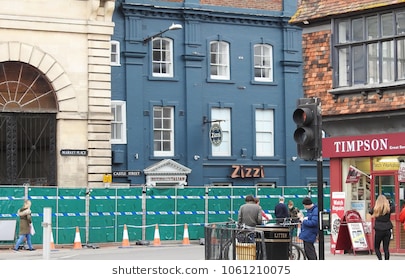 action (in or outside UK)
Designed to influence Government or public
Re a political/ religious/racial/ ideological cause
Movements of Sergei and Yulia Skripal : Cause?
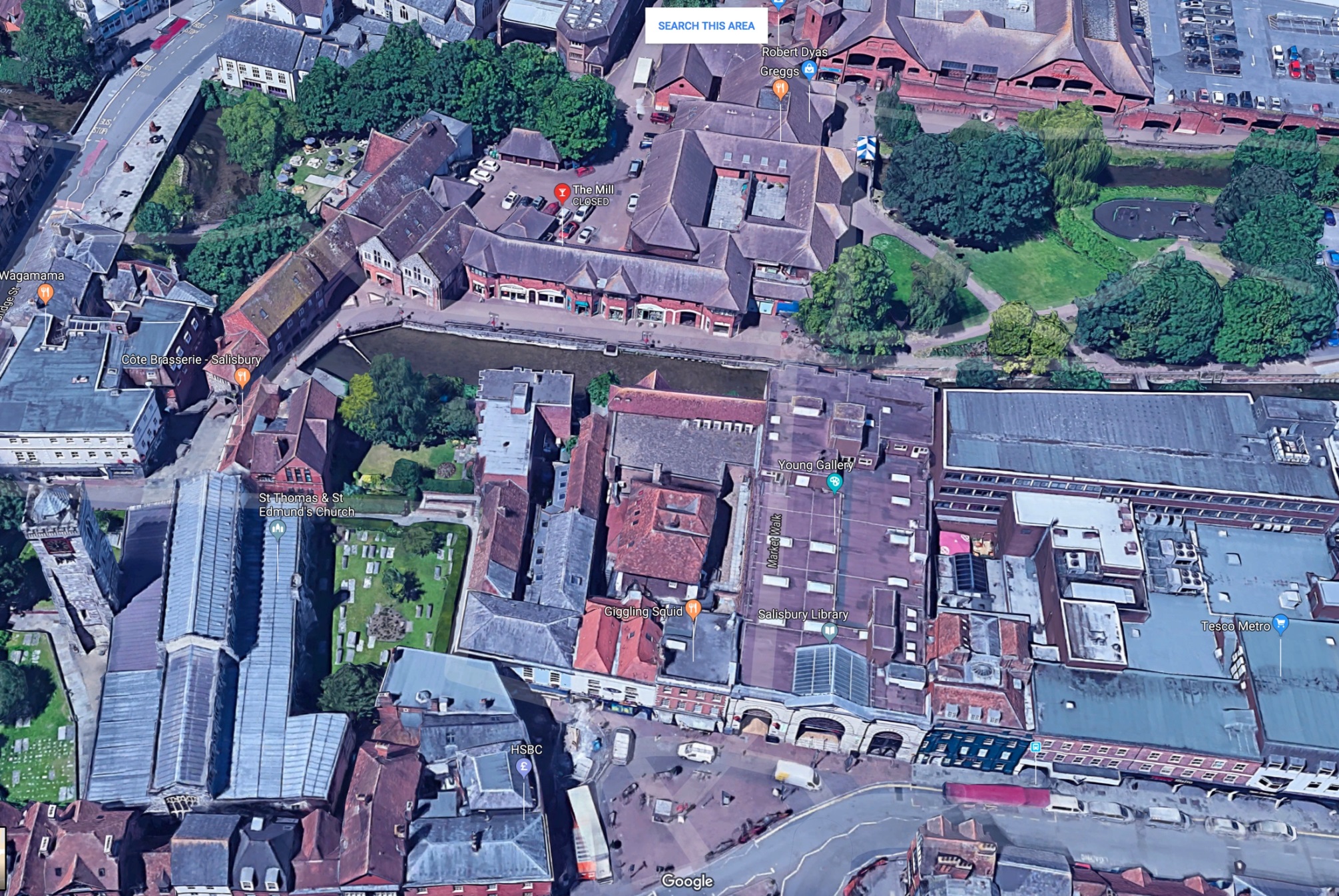 2. The Mill Pub
1. Sainsbury’s car park
5. Skripls found on bench
4. Market Walk
3. Zizzi
Timetable: March 2018
Timetable: Overview 2018/2019
Scope of investigation
2,500 pedestrians searched
900 witness statements
14,000 vehicles checked
2,300 exhibits recovered
4,000 hours of CCTV footage reviewed
Terrorism?
Designed to influence Government or public
Re a political/ religious/racial/ ideological cause
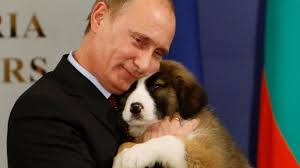 Terrorism
Threat of action (inside or outside UK)
Designed to influence Government or public
Political/religious/racial/ideological cause
Pool Re claims process
Not certified as terrorism by the government
Threat of action (in or outs
Non damage denial of access?
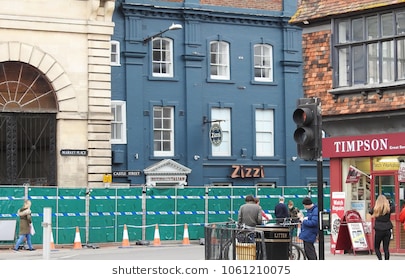 action (in or outside UK)
Designed to influence Government or public
Re a political/ religious/racial/ ideological cause
Non Damage Denial of Access - textbooks
Riley: loss resulting from access being prevented/hindered due to property
Occupied by terrorists/unlawfully by TP
Closed down/sealed off by police, statutory authority
Hoax bomb
Non Damage Denial of Access: actual policy wordings
Police/statutory restriction of access due to
Incident in the vicinity
Disturbance/commotion in the vicinity
Vicinity
Causation
Premises directly affected – damage?
Damage 
State of property has changed
Subsequent repair/remediation
9 sites: Novichok contamination
Damage: policy considerations
Chemical exclusion (CBRN)?
Pollution/contamination exclusion
Exception to the exclusion: defined perils
Malicious persons: ejusdem generis, and relevance of location
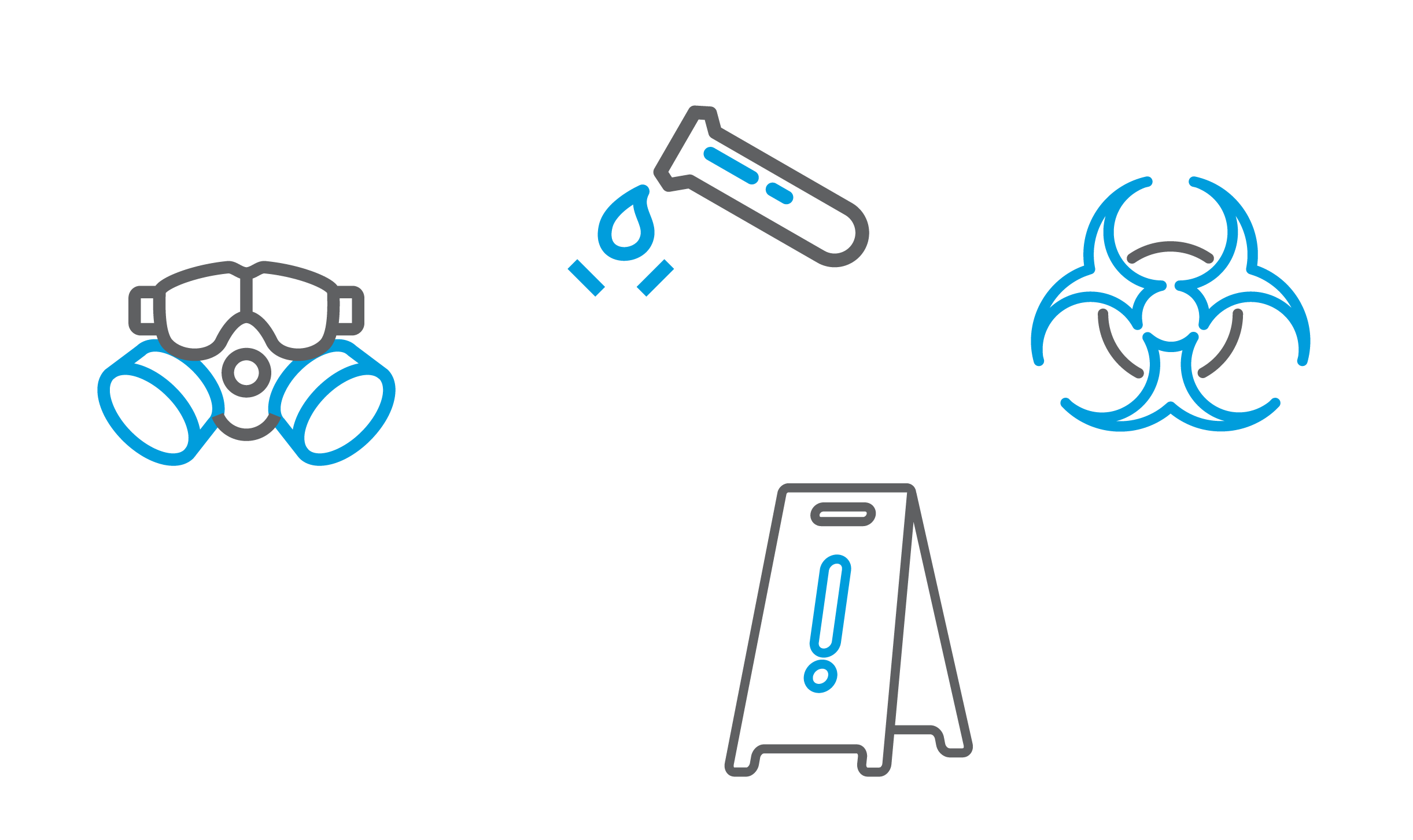 Damage denial of access
Due to damage in the vicinity
Physical restriction (but wordings not always explicit)
Disinclination to travel is not a restriction
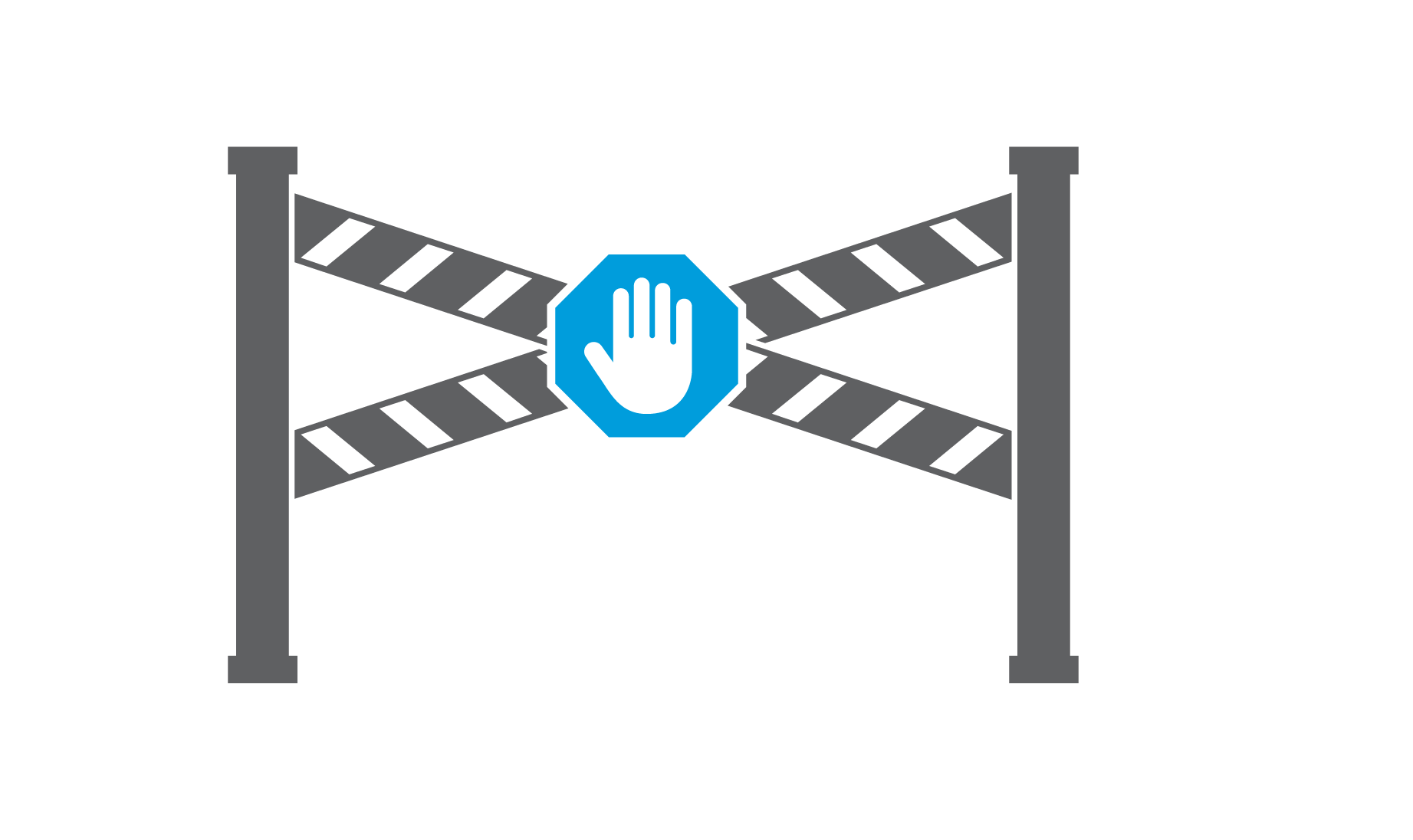 Loss of attraction?
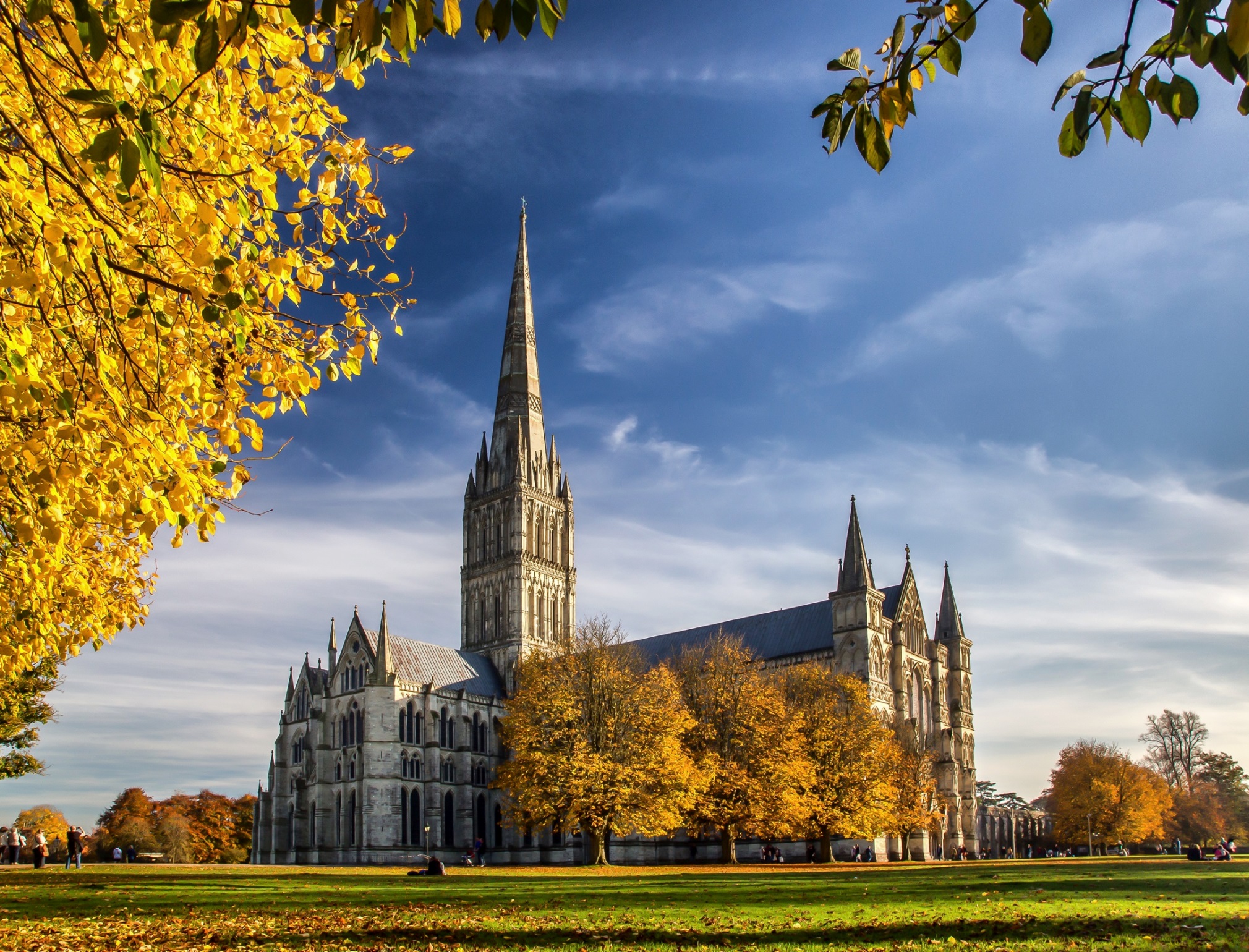 Damage to property in the vicinity causing a fall in the number of customers to the insured premises
‘Salisbury’ is not an attraction: need specific property damage
Subsequent developments (June/July): D Sturgess/C Rowley
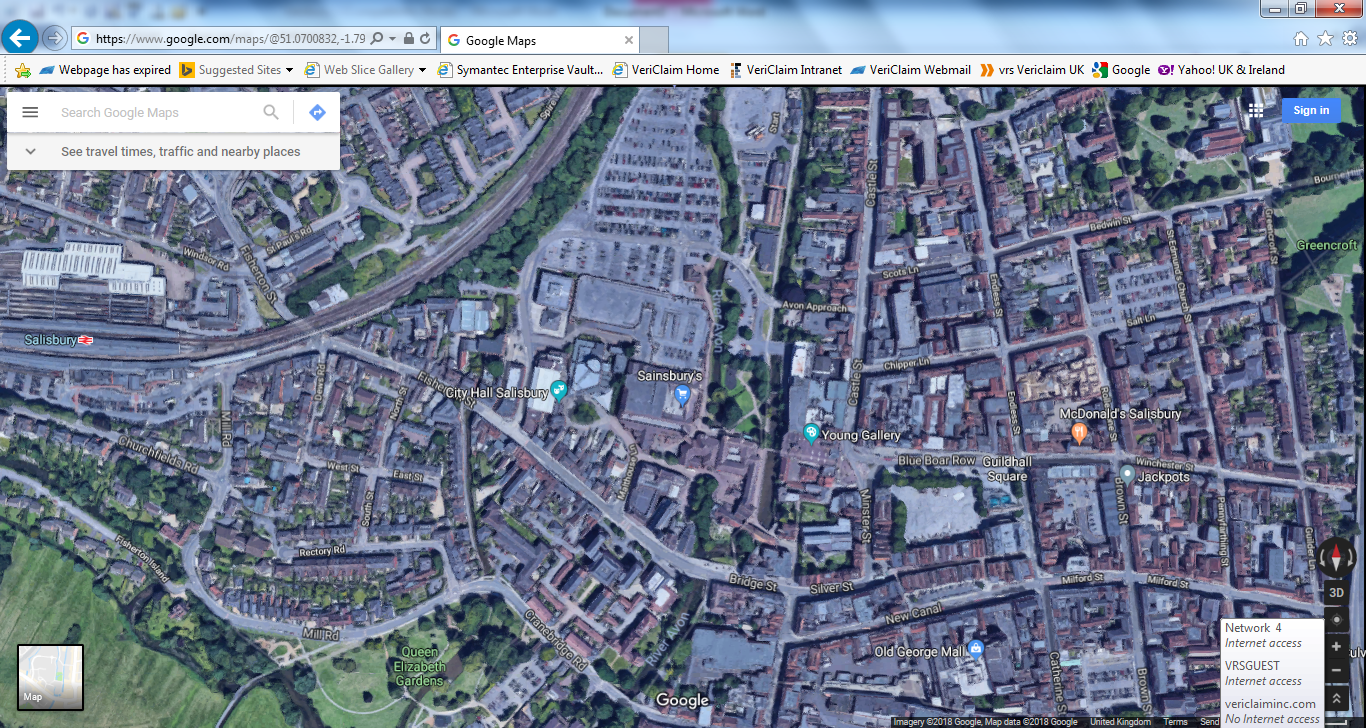 Skripals found on bench
Skiprals found on bench
Queen Elizabeth Gardens
Queen Elizabeth Gardens
Policy Wordings – the lessons learned from claims
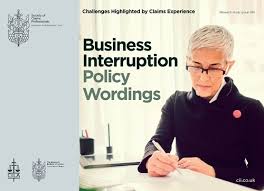 Policy Wordings – the lessons learned from claims
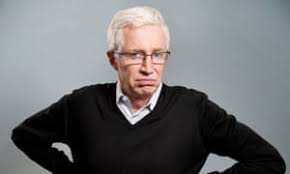 Policy Wordings – the lessons learned from claims
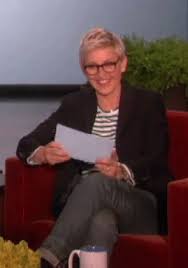 Policy Wordings – the lessons learned from claims)
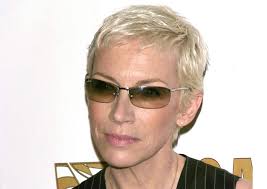 Policy Wordings – the lessons learned from claims)
Damage – needs a better definition? Expert presumption?
Wide area damage
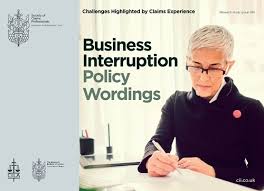 Zizzi postscript: re-opening – 6 November 2018
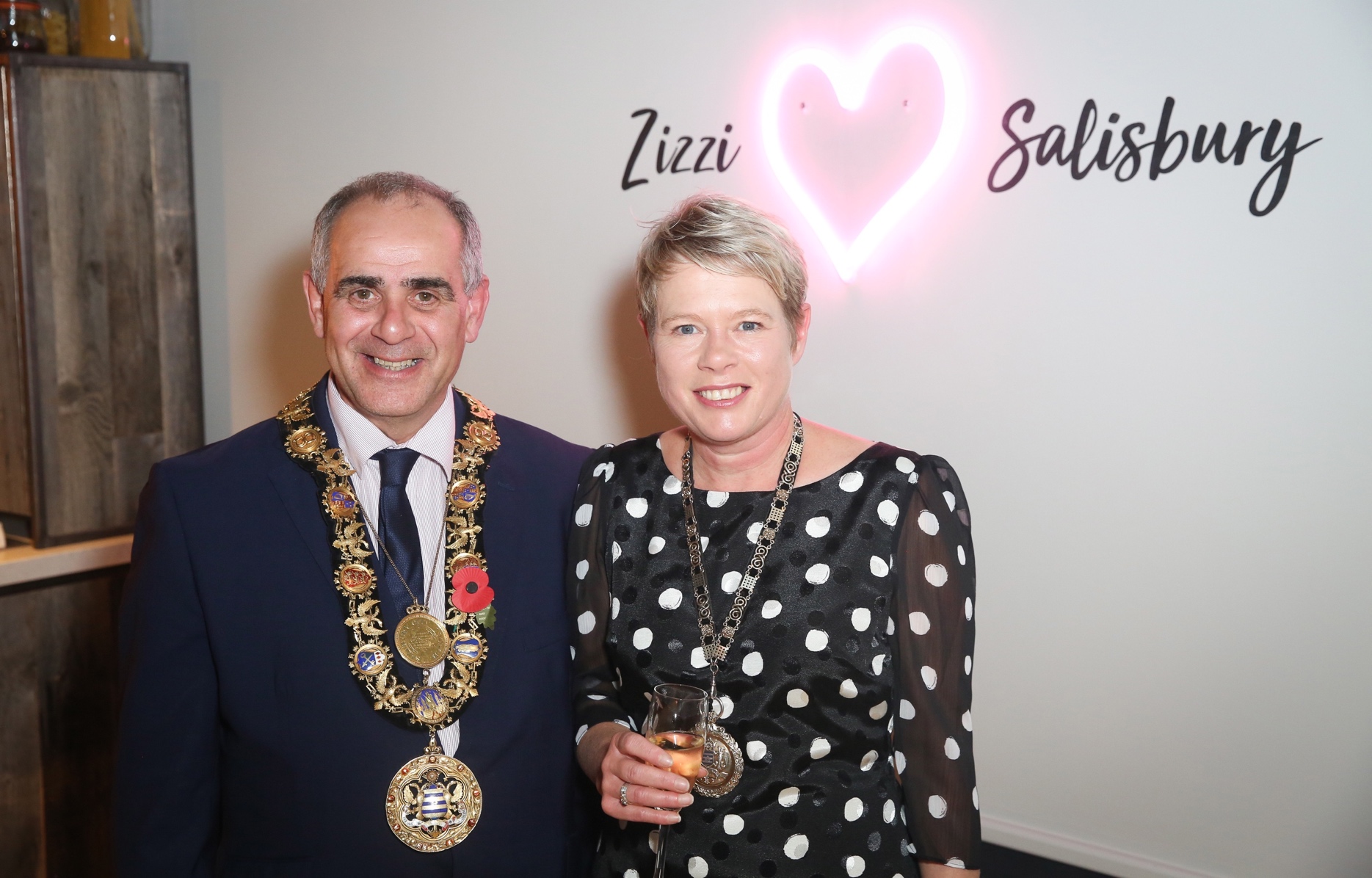 6 week refit turnaround 
‘Pay what you think it is worth’
Outcome – no longer impacted by Novichok
Any questions?
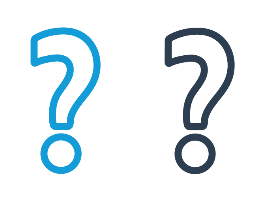 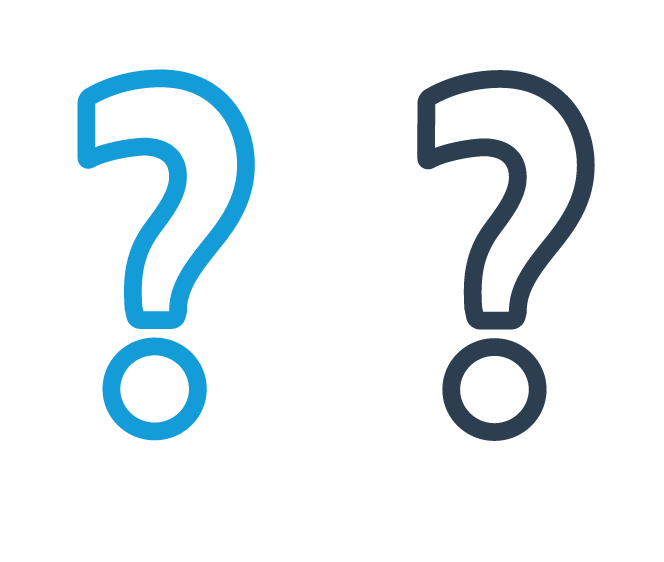 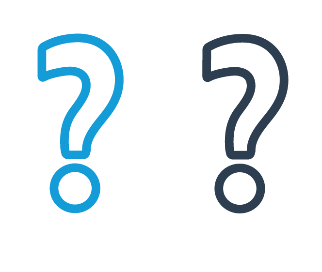 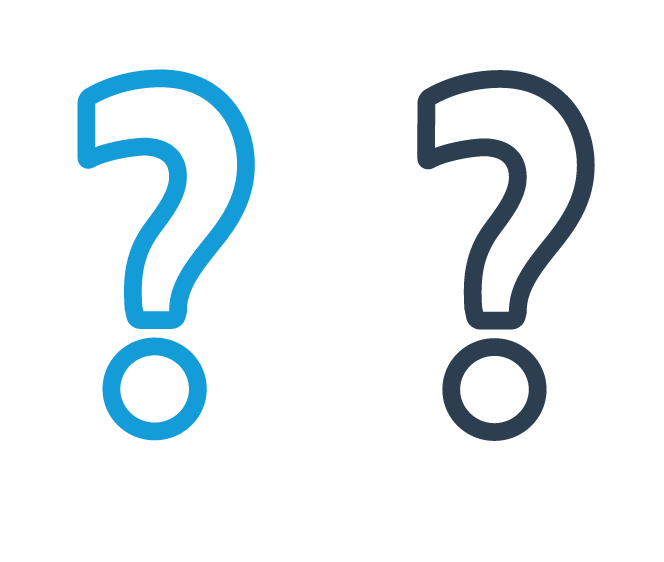 Any Questions ?
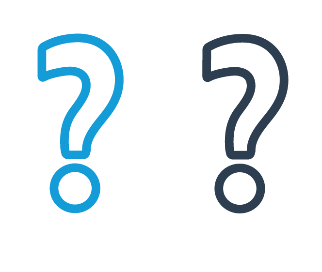 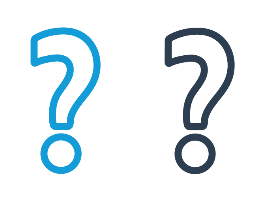